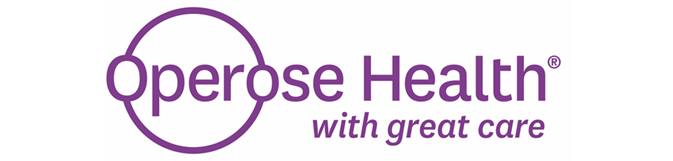 Cassidy Medical Centre
PATIENT PARTICIPATION GROUP (PPG)
Wednesday 15th Feb 2022 
Time 17:00pm
Introduction
Welcome to Cassidy Medical Centre’s PPG Meeting 

It is very important that we continue to have these meetings to give patients and practice staff the opportunity to meet and discuss topics of mutual interest with patients.

Please remember that this meeting is not about complaints or personal issues. 

To provide a means for patients to become more involved and make suggestions about the healthcare services they receive.
Cassidy Medical Centre’s team
Cassidy’s Vision
Improve access to patients with better telephone access, a range of appointment types, and great communication

Engage with patients about their health and the services we provide in order to improve health proactively 

Optimise the management of Long term conditions

Work in a multidisciplinary team to ensure the best care 

Work closely with CCG (Clinical Commissioning Group)  and PCN (Primary Care network) and Community to offer the best service possible
What is a PPG A Patient Participation Group (PPG) is a group of patients, carers andGP practice staff who meet to discuss practice issues and patientexperience to improve the service.
PPG for Patients
PPG for Practice
Develops a partnerships with patients 

Support health awareness and patient education 

Listen to patients feedback
Patients to be more involved and make suggestions about the healthcare they receive could be improved

Feedback on patient experience to help improve the service
Prescribing pharmacist
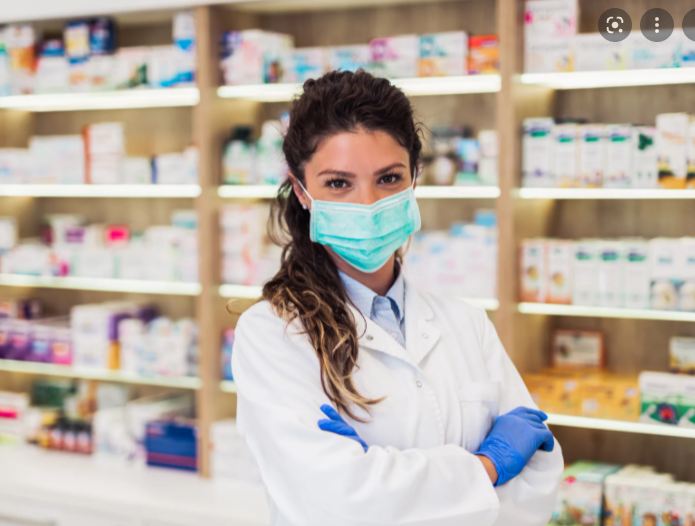 As a Pharmacist independent prescriber, I am responsible and accountable for the assessment of patients with undiagnosed or diagnosed conditions and prescribe medicines as clinically indicated. I am able to deal with minor ailments, long term conditions , MSK presentations, infections and reviews. I am trained to interpret blood test results and hospital discharge letters. I am responsible for issuing prescriptions on time. I also do regular audits for high risk medicines and conditions to ensure safety of our patients. My work is supervised by GP and Lead Pharmacist.
Physician associate
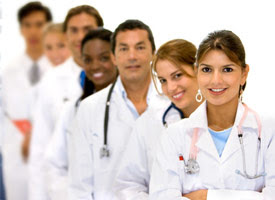 Physician associates are medically trained healthcare professionals that work under GP supervision.We are able to take histories, perform examinations, form differential diagnoses and treat a range of acute and chronic presentations. We can also order and interpret blood tests and some forms of imaging as well as being able to refer patients to relevant specialties for further investigations.Though we are currently unable to prescribe we should be able to do so once regulated by the General Medical Council ~ late 2023.
Raised concerns
Day to day of a receptionist
Please see some of the description given to us by reception about what they do on a day to day basis.
Day to day as a receptionist normally consists of dealing with patients at reception, whether is checking the patients in for appointment or booking them in. We also have to assist in dealing with queries such as chasing referrals for patients, requesting their appropriate medications and also handling sample they bring in for the laboratory. When your not down on reception, you will be sitting upstairs with clinicians and admin. You will be clearing off tasks set by yourself and peers. You will have to assist with recalls which consists of calling patients and booking them in for certain appointments and reviews. This could be for NHS health checks, Smears, mental health reviews and many more. Some days you will have to be in charge of handling Dr IQ which is an online service for patients to use to help delegate appointments and keep call wait times down. Through Dr IQ patients will send in online consultation request and medication requests which you as a receptionist will have to action with a GP. You will also be handling patient registrations as well a referrals once trained.
On reception we do multiple tasks in a day such as handling patients face to face at the front of house as well as handling a high volume of telephone calls. If we are not at reception, we are in the admin office dealing with medication requests, referrals, making sure Dr iQ is run smoothly, registrations, deductions and arrivals of patient records, recalls and more. I enjoy my time here as I am always learning something new which could help me move forward in my career within the NHS and help patients to the best of my ability.
Dr IQ
Dr IQ is our in house surgery application which has the following to offer 
e-Consultations- explain your medical issue in as much details possible (admin related problems included) and you will be contacted back on the same day with an update. This is less waiting time for you on the telephone.
Pending medication orders- You can request your medication while on the move and wouldn’t have to hold. All medication requests are processed on the day and has the same protocol of being in the pharmacy with 2 working days from the day the medication was requested. 
Practice change requests- if you was to register at another site of AT Medics and Operose Health then you will be able to carry your app over by requesting a practice change request so this can be carried over to the new surgery and get the best of the app with efficiency.
Patient profile update- This is where you can go to update any details on your Dr iQ account which will come through to us to update on your medical records.

All of the above is checked on a daily basis and actioned.
Duty Dr triaging system
When an e-consultation is submitted on Dr iQ this is triaged by the duty Dr for that day and the allocated admin person is then required to do the following actions requested by the Dr. This could be anything from booking an appointment and replying to the e-consultation to the Dr contacting you straight away to the admin contacting you for further information if required. Sometimes this is done so its more efficient for the clinician dealing with your query and have a rough idea of what needs assessing when they are contacting you. 


We take appointments via the telephone anytime between 8:00am – 6:30pm. Upon your requested you will be asked to provide the reason for this appointment which will then be added to a triaging clinic which will also be triaged by the duty Dr and will be booked with the most appropriate clinician to contact you. If a reason of your appointment is not given to the admin person on the phone it makes it difficult for them to booking as there is no reason to provide and also difficult for the triaging Dr. This is the same for when attending reception. All admin staff have been asked to promote the Dr iQ app as this allows less waiting time for you and we get to triage and action your appointment quicker via Dr IQ.
Questions
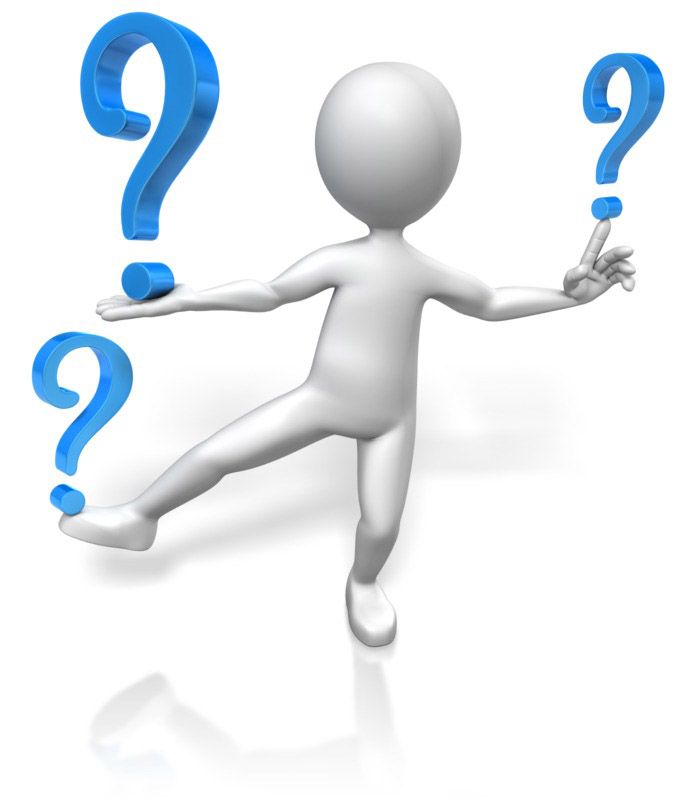